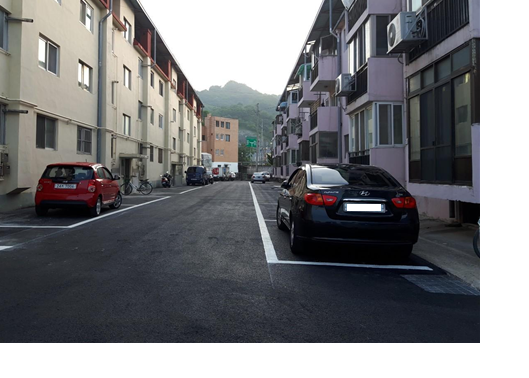 10-1. 제7차 군계획 제1분과위원회 개최
11월 중/상황실/도시건축과장 외8명
황간면 서송원리 작물재배사 부지조성 외1건
10-2. 영동읍 전통시장도로 재포장공사 추진
도로재포장(L=940m)/300백만원
실시설계용역 착수
10-3. 황간면 신흥2교 재가설사업
교량(L=24m), 접속도로(L=100m)/1,000백만원
실시설계 준공 및 공사집행
10-4. 소규모주민숙원사업 추진
11.1.(목)~30.(금) / 단전리(우무실) 농로확포장 외 19건/850백만원
  내         용 
    - 277건 중 220건 집행완료(80%)
    - 2019년 사업대상지 현지조사
10-5. 도시재생 마을공동체 역량강화사업
황간면 마산마을/ 10백만원
주민역량강화, 주민참여형 디자인 사업
10-6. 도시재생 전략계획 수립용역
11월 중/도시재생 전략계획 수립용역 제안서 평가위원회개최
평가위원 : 7명 / 제안서 접수업체  : 3개 업체
10-7. 2019년 면소재지 경관정비사업 수요조사
10개 면(영동읍 제외)
가로등조명, 교량, 면민회관 건물외벽 경관조명 등
10-8. 국토부 지역개발사업 추진
                                                                                                        (단위 : 백만원)
10-9. 군계획도로 개설사업 추진
                                                                                                         (단위 : 백만원)
10-10. 기타현안업무
부용리(신양아파트뒤) 군계획도로 개설사업/L=150m, 378백만원/준공
동정리(마을회관앞)도로변 정비사업/L=357m,  250백만원/준공
공동주택관리비용 지원사업/상록연립외 10개소/보조금지급
시가지간판정비사업/영동역~로터리(196개소)/보조금지급
▣ 이달의 중점 홍보 사항
군계획도로개설/ 일간지, 감고을 소식지 게재